Universidad de Ciencias Médicas de Villa Clara “Dr. Serafín Ruíz de Zárate”
Facultad de Ciencias Médica 
“Sagua la Grande”
Asignatura: Metodología de la Investigación.
Profesor: Msc.Rafael A Carballo Machado
Categoría docente: Asistente.
Cargo: Profesor de Informática Médica.
Correo: rafaelcm@infomed.sld.cu
[Speaker Notes: Correo: rafaelcm@infomed.sld.cu]
Durante las últimas décadas se ha producido una creciente aplicación de los métodos estadísticos en todas las disciplinas del ámbito de las ciencias de la salud.
EJEMPLO 1: En el área clínica, los profesionales se enfrentan con frecuencia a preguntas como:
 ¿qué patología presenta el paciente?, ¿qué posibilidades de éxito tendrá el tratamiento?, ¿sobrevivirá más de cinco años tras el tratamiento?, ¿cuál es el rango de normalidad de este parámetro clínico?
EJEMPLO 2: En el área comunitaria se podrá, dentro de otras casas, determinar el estado de salud de la comunidad, detectando aquellos grupos de población que requieren una mayor atención sanitaria, o evaluar la efectividad de un programa dedicado a incrementar el nivel de salud de la población.
APLICAR ESTADÍSTICA COMO PARTE DEL MÉTODO ESTADÍSTICO
Tema II. Método Estadístico
Sumario:
La estadística como ciencia.
Estadística Descriptiva e Inferencia estadística.
 Población y muestra.
El método estadístico y sus etapas.
Distribuciones de frecuencia.
Medidadas de resumen para datos cuantitativos y cualitatvos.
Tablas y gráficos.
Estadística
estadística
Ciencia
Alude a datos numéricos
La Estadística es la ciencia encargada de suministrar las diferentes técnicas para la recolección, elaboración, análisis e interpretación de los datos de una investigación
[Speaker Notes: La Estadística es la ciencia encargada de suministrar las diferentes técnicas para la recolección, elaboración, análisis e interpretación de los datos de una investigación]
Muestra
Es cualquier subconjunto de la población.
Población
Conjunto de elementos capaces de tener una o varias características en común bien definidas.
Población
Ejemplo:
Los niños residentes en Santa clara que asistieron a la escuela durante el 2015. (Esta población tiene 3 características que la define: todos los elementos que la integran son niños , residen en la misma localidad y asistieron a la escuela durante el 2015)
Muestra
Ejemplo:
Es cualquier subconjunto de la población, una parte cualquiera. Teóricamente un solo elemento de la población puede ser una muestra, aunque en la práctica ocurre con poca frecuencia
Etapas del Método Estadístico
Planificación de la investigación.
Recolección de la información.
Elaboración de los datos recogidos.
Análisis e interpretación.
Método Estadístico
No es más que el Método Científico aplicado a una ciencia en particular, la Estadística.  Está dirigido a:
Obtener información y organizarla, resumirla y presentarla en una forma adecuada.
Analizar e interpretar los resultados.
Subetapas de la planificación
Planteamiento del problema y definición de los objetivos.
Búsqueda y evaluación de la información existente.
Formulación de hipótesis.
Planificación de la verificación de las hipótesis (Planificación del desarrollo de la investigación)
Análisis e interpretación
Se contrastan  las hipótesis y se arriban a conclusiones al respecto.  Pueden utilizarse algunas técnicas propias  del análisis estadístico.
Subetapas de elaboración de los datos recogidos
Revisión y corrección de la información recolectada.
Clasificación y computación de los datos (Resumen de los datos).
Presentación de la información.
[Speaker Notes: La observación: como técnica nos permite obtener datos directamente del fenómeno y objeto estudiado.
No es conveniente cuando se estudian grandes masas humanas.
 No puede aplicarse cuando se trata de investigar las manifestaciones subjetivas de los individuos, su comportamiento pasado o sus actitudes futuras.
El interrogatorio:
Se hace por medio de entrevistas, puede completarse con la observación directa.
Se hace por medio de cuestionario a llenar por el interrogado. (indirecto)

Métodos para recolectar información según frecuencia:
Encuesta. ------------ Método  ocasional
Se efectúa con un propósito específico y tiene alcance restringido (en un sector de la población).
Ejemplo: Las encuestas de  prevalencia de asma, de  Mortalidad Perinatal, de Fecundidad, etc.

   Censo. ---------------- Método  periódico

Su finalidad es recoger datos generales de la población. La recogida de la información se hace periódicamente.
 Ejemplo: Censo de población hechos en Cuba en  1970 	1981 y 2002.

   Registro. ------------- Método continuo

Se caracteriza porque la información se produce continuamente, es decir a medida que se van sucediendo los hechos, tiene por finalidad obtener datos relativos a un tema concreto.
 Ejemplo: Registro Civil de Nacimientos y Defunciones,         Historias Clínicas, etc.]
Aspectos a tener en cuenta en la recolección de los datos:
El población, la muestra a tomar y los procedimientos utilizados para su selección.
Los errores factibles en la recolección de los datos y el modo de controlarlos.
Los métodos y procedimientos utilizados en la recolección de los datos.
El diseño de los formularios, documentos que contendrán la información recogida.
Errores que se pueden cometer en la recolección de la información:
Del sujeto u observador (quien realiza la recogida de la información): preparación, capacidad, condiciones físicas, mentales y de trabajo.

Del objeto de la observación (la información): condiciones en que se encuentra el objeto, momento seleccionado para la recogida.

 De los métodos de recogida utilizados; si son apropiados de acuerdo a la información que se va a recoger.

De los instrumentos o medios para recoger o medir la información: instrumentos de pesajes, de medidas de longitud, respuestas no fiables de un interrogatorio.
Formulario
Es todo material impreso destinado a recolectar información.

Ejemplos: Historias Clínicas, Certificados de defunción
Permite recoger dos clases de datos
Datos de Identificación: Nombre, dirección, etc.

	Datos sobre el problema en estudio: Edad, sexo, enfermedades que ha padecido, etc., o sea, datos específicos del tema que se desea profundizar.
Aspectos a tener en cuenta para la elaboración del formulario.
Decidir sobre el orden en que se asentaran los datos.
Considerar como se harán las preguntas.
 Decidir sobre los datos que se recogerán

Lenguaje simple, sin ambigüedades, evitar preguntas insinuantes, poco explicitas o insuficientemente especificas.
Aspectos a tener en cuenta para la elaboración del formulario. (continuación)
Considerar como se anotarán las respuestas.

Sexo: ____

Sexo:   Femenino                    Masculino

Infarto del Miocardio: ____
                                                   
                             1-  Sí 
                             2-  No
                             3 - Desconocido
Aspectos a tener en cuenta para la elaboración del formulario. (continuación)
5. Determinar las características de formulario:

	Debemos considerar:

¿Quien  recogerá la información?
¿De quien  será recogida?
¿Donde y cuando se registrará?
¿Cómo  se procesaran los datos?

	De acuerdo a estas interrogantes se decidirá sobre la forma, tamaño, color,etc. de los formularios
Aspectos a tener en cuenta para la elaboración del formulario. (continuación)
Probar si el formulario es operativo

	Antes de que este sea impreso de manera definitiva, es conveniente probarlo en el terreno mediante un estudio piloto.

Redactar las instrucciones necesarias

	Estas pueden imprimirse en el mismo formulario, cuando no son muy extensas o en hojas apartes en caso contrario.
Ejemplo de un formulario:
Información sobre hábitos de estudio:

Especialidad: ______________

Año de la carrera: 

 1ero___    2do___    3ero___    4to___   5to___   6to___

Estudias sistemáticamente:   Sí ___      No___

	De ser Sí:

       - ¿Qué horario prefieres: 
                         Día___    Noche ___   Madrugada___

       - ¿Cuántas horas como promedio estudias  semanalmente:

        Menos de 7___    De 7 a 14 ___     Más de 14 ___
Conclusiones parciales
ESTADÍSTICA
El método estadístico constituye un método particular del método científico, que aplicado a la Estadística se ofrece como herramienta para resolver problemas de la investigación en salud.
CIENCIA
Analizar e interpretar
Planificar
Recolectar
Elaborar
MÉTODO
INFERENCIAL
DESCRIPTIVA
INVESTIGACIÓN
[Speaker Notes: Ramas de la Estadística.

Estadística  Descriptiva:  Conjunto de procedimientos estadísticos dedicados a la elaboración primaria de los datos. (Resumen y presentación de la información).
Estadística Inferencial: Técnicas especializadas que permiten  inferir conclusiones acerca de una población partiendo del estudio de una muestra  representativa de la misma.
El Método Estadístico no es más que el Método Científico aplicado a una ciencia en particular, la Estadística.  Está dirigido a:
Obtener información y organizarla, resumirla y presentarla en una forma adecuada.
Analizar e interpretar los resultados.

Etapas del Método Estadístico:

Planificación de la investigación.
Recolección de la información.
Elaboración de los datos recogidos.
Análisis e interpretación]
TRABAJO FINAL DEL TEMA
Elabore una revisión bibliográfica sobre las técnicas e instrumentos de recolección de datos.
Para su confección  revisar:
Bibliografía: Colectivo de autores. Normas EPIC. [internet], Revista 16 de abril; pag. 85-92. Disponible en: https://instituciones.sld.cu/ptesgrandes/files/2015/06/normas-EPIC.pdf
Nominal
Cualitativa
Ordinal
Clasificación de las variables
Discreta
Cuantitativa
Continua
Variable
Característica, propiedad o atributo que puede tomar valores diferentes.  Se clasifican de acuerdo a su escala de medición
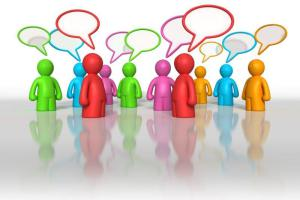 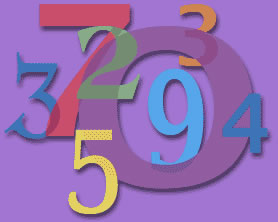 Distribución de frecuencias
Asociación que se establece entre las categorías de una variable y el número de casos correspondientes a cada una de ellas.
organizar y resumir el conjunto de datos.
Objetivo
Se muestran
tablas o gráficos estadísticos.
Ejemplo
A partir de las frecuencias absolutas se puede hallar las frecuencias relativas
[Speaker Notes: La distribuciones de frecuencia tiene que cumplir dos requisitos:
Exhaustiva: Todos los individuos tienen que estar clasificados en al menos una clase.
 Mutuamente excluyente: No pueden haber individuos clasificados en más de una clase.]
Las frecuencias relativas se pueden expresar como por cientos (multiplicando por 100). Se utilizan para comparar las distribuciones de una variable en dos o más grupos de tamaño diferentes.
Área de Salud A
Área de Salud B
En  B,  el nro. de fumadores es mayor que en A, sin embargo el hábito de fumar tiene una mayor importancia o peso en esta última (comparar por cientos)
Cuando se trabaja con una variable cuantitativa (discreta o continua) donde el número de valores pudiese ser grande se recomienda agrupar estos valores en intervalos o clases para lograr el “verdadero” resumen de los datos
Las Clases o intervalos es el recorridos  que hace la variable a lo largo de la distibición y comienza en un limite inferior (LIC)  hasta uno superior (LSC)
Variante 4
Variante 2
Variante 1
Variante 3
Pasos para realizar una distribución de frecuencias en intervalos o clases.
Ejemplo
Se toma el peso en kg de un grupo de pacientes  (n=15) que asisten a consulta:
70,3; 69,0; 68,5; 65,0; 60,0; 72,2; 75,4; 67,3; 63,4; 69,5; 74,7; 73,4; 67,2
68,5; 71,4
Vmin=60,0
R=15,4
A=15,4/4=3,85=3.9
K=3,87=4
Vmax=75,4
Si la variable es decimal (1 decimal) entonces se calcula restado  al LIC 2  0,1 decimas. A partir de LSC 1 se le suma la amplitud para obtener los demás.
Conclusiones parciales
La distribuciones de frecuencia tienen como finalidad presentar en forma ordenada los valores que toma las variable, que permitan tener una visión de conjunto y la información pueda quedar resumida. Bajo este principio los datos se clasifican y ordenan de acuerdo a sus características cualitativas o cuantitativas indicando el número de veces que se repite el atributo o variable.
[Speaker Notes: Ramas de la Estadística.

Estadística  Descriptiva:  Conjunto de procedimientos estadísticos dedicados a la elaboración primaria de los datos. (Resumen y presentación de la información).
Estadística Inferencial: Técnicas especializadas que permiten  inferir conclusiones acerca de una población partiendo del estudio de una muestra  representativa de la misma.
El Método Estadístico no es más que el Método Científico aplicado a una ciencia en particular, la Estadística.  Está dirigido a:
Obtener información y organizarla, resumirla y presentarla en una forma adecuada.
Analizar e interpretar los resultados.

Etapas del Método Estadístico:

Planificación de la investigación.
Recolección de la información.
Elaboración de los datos recogidos.
Análisis e interpretación]
METODO  ESTADISTICO
Método Científico aplicado a una Ciencia Particular: Estadística
PLANI
F
I
CAC
ION
Dirigido a:
Orientación para el estudio independiente:
Estudiar las etapas del método estadístico. Realizar resumen de sus etapas
Revise el ejemplo de formulario que aparece en la Pág. 221 del libro de texto.  A partir de un problema de salud a investigar elabore un formulario para la recogida de información, teniendo en cuenta los aspectos para su confección.
 Resolver el ejercicio 4 pág 13 del  libro 
Métodos y Técnicas Aplicadas a la Investigación en Atención Primaria de Salud. Se encuentra en el aula virtual.  Tema II.
Bibliografía
Libro de Texto. Informática Médica II. Capítulo 8. pág 211 - 250
Orientación para el estudio independiente:
2) A partir de  los datos correspondientes a los pesos (libras) de 40 pacientes embarazadas que presentan toxemia gravídica.
 
          138    164  150  132  144  125  149  157
          146    158  140  147  136  148  152  144
          168    126  138  176  163  119  154  165
          146    173  142  147  135  140  153  135
          161    145  135  142  150  128  145  156. 

Construya una distribución de frecuencias utilizando clases del mismo tamaño. Muestre la frecuencia absoluta, relativa y frecuencia acumuladas.
Medidas de Tendencia Central
Valores  que tienden ocupar una posición central entre los valores máximos y mínimos de la distribución de los datos. 

No significa que este número  tiene que estar representado en la serie, de hecho, muchas veces no ocurre así.
Media Aritmética
Cifra que se obtiene al sumar todos los valores  observados  y  dividirlo por  el número de valores
Propiedades
Siempre existe, y puede calcularse para cualquier dato numérico.
Es única, o sea, un grupo de datos sólo tiene una media
Toma en cuenta a todos los valores de la serie de forma  individual, esto es, recorre la serie completa.
Si los datos son relativamente homogéneos, la media aritmética es una buena medida de resumen; pero si existen valores muy alejados de la mayoría (datos aberrantes), entonces se distorsiona mucho y deja de reflejar la realidad existente
160.2+165.5+168.3+170.5+192
X =
5
856.5
X =
5
=
171.3 cm
Media Aritmética
Talla (cm)
160.2
165.5
168.3
170.5
192.0
En el ejemplo anterior se sustituye una persona y casualmente la que se incorpora es excesivamente alta.
La talla promedio, se incrementó de tal forma que es superior a la talla de todos excepto el nuevo integrante del grupo, por lo tanto ya este promedio no representa adecuadamente a ese grupo de personas en cuanto a la talla.
La media aritmética es una buena medida de resumen; pero si existen valores aberrantes, entonces se distorsiona mucho y deja de reflejar la realidad existente, por lo que debe emplearse otro tipo de medida de tendencia central, la mediana.
[Speaker Notes: Imagínate que en el grupo anterior se sustituye una persona y casualmente la que se incorpora es excesivamente alta. Observa lo que pasó con la talla promedio, se incrementó de tal forma que es superior a la talla de todos excepto el nuevo integrante del grupo, por lo tanto ya este promedio no representa adecuadamente a ese grupo de personas en cuanto a la talla.

Un comportamiento similar pero en sentido contrario hubiese sucedido si la persona que se incorpora fuera excesivamente baja de estatura. Este fenómeno ocurre porque el promedio tiene en cuenta en su cálculo a todas las observaciones de la variable.

Cuando en una serie de datos encuentras algún dato que se aparta de los demás de forma llamativa, entonces puedes nombrarlo dato(s) aberrante(s) o valores extremos. 

En resumen, si los datos son relativamente homogéneos, la media aritmética es una buena medida de resumen; pero si existen valores muy alejados de la mayoría (datos aberrantes), entonces se distorsiona mucho y deja de reflejar la realidad existente, por lo que debe emplearse otro tipo de medida de tendencia central, la mediana.]
39 + 45
= 42
Me =
2
LA MEDIANA
Ocupa la posición central de una serie ordenada de datos, o sea divide a la serie en dos partes iguales.
No se afecta fácilmente por valores extremos, por lo que se  prefiere esta medida sobre la media en situaciones en que existan valores aberrantes, pero, en la mayoría de los casos , se prefiere conocer la media como medida de tendencia central
Impar
41, 40, 36, 32, 26, 21, 20
;
Par
20, 24, 33, 39, 45, 51, 75, 80
LA MODA
Valor o valores más frecuentes en una serie de datos. (Valor o categoría que más se repite)
Amodal
20, 35, 25, 18, 36, 24, 19, 33, 27, 15
Unimodal
50, 54, 56, 56, 56, 56, 60, 62
Bimodal
2, 5, 6, 6, 6, 7, 8, 8, 8, 9, 9
PERCENTILES
Observaciones que dividen a una serie ordenada de datos en cien partes  iguales,  motivo por el que hay 99 de ellos.
Para una serie de datos simples, la posición del percentil estará dada por :         Posición =  pi * n / 100
n el total de observaciones
 pi el percentil deseado (i = 1, 2,…, 99).
Posteriormente se determina el valor del percentil atendiendo a si el valor de la posición es un número entero o no:

Entero: Promedio del valor que este en esa posición y en la que le sigue.

Decimal: Se aproxima al entero superior y se toma ese valor.
Interpretación percentiles
Se tienen las frecuencias cardíacas de  30 pacientes y se desea calcular el percentil 95.  Se procede con el ordenamiento del conjunto de datos y se calcula la posición del percentil  
Posición =  pi * n / 100         95 * 30 / 100 = 28,5   se aproxima a 29 y se toma el valor  de la frecuencia cardíaca que está en esa posición.

Suponiendo que el valor dela F.C fuera 100, se interpreta:  
E  95% de los pacientes examinados tenía una frecuencia  cardíaca de 100 o menos latidos por minuto, o lo que es lo mismo, el 5% tenía frecuencias   superiores a los 100 latidos por minuto
Ejemplo aplicación en la salud: percentiles que utilizas, para conocer la evaluación nutricional de los niños.
MEDIDAS DE DISPERSIÓN
Rango o Amplitud
   Varianza 
   Desviación Estándar
Absolutas:
Relativas:
Coeficiente de Variación
Otras medidas:
Variables estandarizadas . (Puntuaciones Standard)
Necesidad de Estudiar la Dispersión
Una medida de tendencia central  nos indica que el resto de las observaciones están ubicadas a su alrededor, pero no sabemos cuán lejos o cerca pueden estar.
Estadía en un servicio de EDA
3 ,  5 ,  7 ,  9 ,  11
Estadía en un servicio de IRA
1 ,  2 ,  7 ,  12 ,  13
X = 7 días  Me = 7 días
X = 7 días   Me = 7 días
En el caso de las E.D.A. la dispersión es menor, los valores se concentran más alrededor de la media y la mediana, en este caso las medidas de tendencia central reflejan mejor el comportamiento de la variable.
Por consiguiente una medida de la dispersión, debe ser añadida para completar el análisis.
Varianza
Medida que se vale de elevar al cuadrado las desviaciones de los datos con respecto a su media y se denota por los símbolos S2 ó 2 (letra griega sigma minúscula al cuadrado) en dependencia de si se refiere a muestra  o a población.

Como el resultado se expresa al cuadrado, algo realmente difícil de entender y analizar, se le saca la raíz cuadrada y obtendremos un valor de fácil interpretación.
40
S =
=2.8 días
5
Desviación Estándar
Raíz cuadrada de la varianza. La más conocida y utilizada de las medidas de dispersión.
Estadía en un servicio de EDA
X= 7 días
El promedio de estadía de los niños en el servicio de EDA fue de 7 días, con una desviación estándar de 2.8 días. 

La media ± la desviación estándar . Para este ej. entre 4.2 y  9.8 días,  es decir aproximadamente entre 4 y 10 días se encuentra el tiempo de estadía de una parte importante de los niños estudiados.
Medidas de dispersión relativa
Cuando queremos saber entre 2 o más variables cuales presentan una mayor variabilidad o dispersión, no lo podemos conocer comparando algunas de las medidas de dispersión analizadas, pues los valores que alcancen dependerán de la unidad de medida propia de cada variable.
Coeficiente de Variación: Expresa a la Desviación Estándar como porcentaje de la Media
Por tener la desviación estándar y la media las mismas unidades de medida, quedan canceladas dichas unidades, de ahí que el coeficiente de variación no tenga unidades propias, lo que facilita la comparación.
Media	    Desv. Estándar
170 cm.	                  4 cm.
60 Kg.		4 Kg.
Talla 
Peso
4
4
x 100 = 2.4 %
x 100 = 6.7 %
CVtalla=
CVpeso=
170
60
Coeficiente de Variación, Ejemplo 1
Si comparas las desviaciones estándar de las dos variables, pudiera pensarse que ambos tienen igual dispersión, lo cual es un error pues no se pueden comparar Kg. con cm.  En  realidad el peso muestra casi tres veces más dispersión que la talla.
Cuando se comparar la dispersión de dos grupos respecto a la misma variable registrada en la misma unidad de medida, se debe comparar directamente la desviación típica (varianza) de ambos grupos.
CV1 = 6.6 %
CV2 = 2.3 %
Coeficiente de Variación, Ejemplo 2
Grupo 1            Grupo                                    (Lactantes)        (Adultos)
Talla media 	  60 cm 	    170 cm 
Desv. Estándar   	   4 cm 	     4 cm
Ambos grupos tienen igual dispersión respecto a la talla, ya que poseen igual desviación estándar, pero las medias son bien diferentes.
Aparentemente  según el coeficiente de variación el grupo 1 es mucho más disperso respecto a la talla que el grupo 2, lo cual no es cierto, el grupo 2 es mucho más alto que el grupo 1, lo que se manifiesta en el promedio, no así en la desviación estándar, ya que es la diferencia promedio de cada valor respecto a la media, no importa si esos valores son altos o bajos, ya que su media también será alta o baja.  En el G.1 la talla de cada paciente, como promedio, se desvía de la talla media unos 4 cm, al igual que en el G.2
Cuando se trata de comparar la dispersión de dos grupos respecto a la misma variable registrada en la misma unidad de medida, se debe comparar directamente la desviación típica (varianza) de ambos grupos.
Variable estandarizada. Puntuaciones standard
Z =  X   -  X
            S
La variable    


que mide la desviación de la media en  unidades  de la desviación estándar es llamada la variable estandarizada  y es una cantidad sin dimensión ,es decir es independiente de las unidades usadas.
Ejemplo:  Un estudiante obtuvo 84  en la prueba de ingreso de matemática donde la nota promedio fue 76 y desviación estándar 10, mientras en  historia   recibió    90 y en este la nota promedio fue 82 y desviación estándar 16.  ¿En cual asignatura su conocimiento fue mas alto?.
Matemática   Z=84-76/10=0,8
Historia   Z=90-82/16 =0,5
Tuvo una nota de 0,8 de una desviación estándar sobre la media en Matemática y sólo 0,5 sobre la media en Historia, por lo que su conocimiento relativo fue mayor en Matemática.
Medidas de resumen para variables cualitativas
Proporción: Relación por cociente entre el número de  unidades de análisis que pertenecen a un grupo o categoría (a) de una variable y el total de las unidades de análisis estudiadas (n).
(0  proporción  1)
Porcentaje : Producto de una proporción por 100. Permite analizar el aporte, el peso específico o la importancia relativa de cada categoría respecto al total.
(0  porcentaje  100)
378
416
= 0.476
= 0.524
794
794
Ejemplo
[Speaker Notes: .]
a
Índice =
x 100
a
Razón =
b
b
378
378
= 0.91
Razón  H/M =
Índice  H/M =
x 100 = 90.9
416
416
Razón: es la relación por cociente que se establece entre el número de  unidades de análisis que pertenecen a un grupo o categoría (a) y el número de  unidades de análisis que pertenecen a otra categoría (b) de la misma variable o no
Razón de Masculinidad
Índice: es  el producto de una razón por 100
Índice de Masculinidad
El índice de masculinidad es 90.9, lo que resulta más fácil de interpretar que la razón.  Existen aproximadamente 91 hombres por cada 100 mujeres.
No. Enfermeras
No. Médicos
x 100
x 100
Índice E/C =
Índice M/H =
No. de Camas
No. Habitantes
Ejemplos de Índice.   A diferencia del binomio (proporción – porcentaje),  (la razón-índice ) puede calcularse entre categorías de diferentes variables  como:
Índice Enfermeras/Camas de un hospital
Índice Médicos/Habitantes
No. Eventos
x 10n
Tasa =
Población Expuesta
En muchas ocasiones estamos interesados en mostrar no sólo la variable resumida sino que al mismo tiempo pueda apreciarse el mayor o menor riesgo de ocurrencia de determinado evento, para lo que necesitamos otra medida diferente a las ya estudiadas.
Medida relativa que mide el riesgo de ocurrencia de un evento o fenómeno en una población determinada y en un período dado. Por lo tanto, es una relación por cociente que se establece entre el número de veces que ocurre el evento en cuestión y la población expuesta al mismo.
Incidencia de Hepatitis según provincias seleccionadas, Cuba, 2002
Fuente: Anuario Estadístico, Cuba. MINSAP. 2002
Los valores más altos de las tasas, los mayores riesgos, se encuentran en la provincia de Cienfuegos y el valor más bajo en Ciudad de La Habana. 
En Cienfuegos el riesgo de contraer hepatitis es mucho más elevado que en Ciudad de La Habana, para el período estudiado. 
 Entre Guantánamo y Cienfuegos que tienen un número de casos similar, vemos que  en Cienfuegos el riesgo es mucho más elevado que en Guantánamo.
CONCLUSIONES
El procesamiento de la información es La etapa del método estadístico que se ocupa de la organización, resumen y presentación de la información.
 La organización de los datos se realiza mediantes distribuciones de frecuencias que no es más que el agrupamiento de los datos en escala según la clasificación de la variable. De este  forma existen distribuciones en escalas cualitativas, cuantitativas discretas y continuas.
 Para  resumir los datos se puede realizar diferentes medidas: de tendencia central, de dispersión y posición.
 Las medidas de tendencia son la media aritmética, la mediana  y la moda.
 Las medidas de dispersión son  el rango, la varianza, la desviación típica o estándar y el coeficiente de variación.
 Las medidas de posición son los percentiles, que dividen el conjunto en partes iguales.
ACTIVIDAD INDEPENDIENTE
A continuación se muestra  un conjunto de datos correspondientes a 10 pacientes adultos con cardiopatías, pertenecientes al área de Salud del Policlínico “Mario A Pérez” de la ciudad de Sagua la Grande en el 2021.  Los datos se tomaron del departamento de estadística de dicha unidad de salud.
A partir de los datos anteriores:
Complete la tabla de frecuencias que le presentamos a continuación y recoge información  a cerca de los pacientes adultos con cardiopatías.
 Calcule e interprete las siguientes medidas: 
La media aritmética de edad de los pacientes.
Razón de masculinidad.
El valor modal de colesterol.
Estudio Independiente
Para los siguientes títulos de tablas, escoge el gráfico que mejor la represente.
a) Distribución de ancianos según sexo. Villa Clara, 2015.
b) Distribución de médicos de familia según edad y sexo. Municipio Santa Clara, 2014.
c) Mortalidad materna. Cuba, 2010-2015.
d) Distribución de recién nacidos según color de piel. HGO “Mariana Grajales”, 2015.
e) Distribución de ancianos según peso. Villa Clara, 2015.
Tabla o Cuadro estadístico: Arreglo de filas y columnas que se utiliza para presentar información resumida
Partes del cuadro estadístico
Presentación (Identificación y Título)
Cuerpo de la tabla
Fuente
Notas explicativas
Ejemplo (Título)
Tabla 1:  Distribución de fallecidos según grupos de edad y sexo. Villa Clara, 2015.
Distribución de fallecidos es de qué trata la tabla.
Los grupos de edad y sexo son el cómo se midió, es decir a través de cuáles variables.
Villa Clara es dónde se realizó el estudio.
2015 es cuándo  se realizó el estudio.
Cuerpo de la tabla
Fuentes de recolección de información
Primarias
Secundarias
Historias clínicas
Certificados médicos de defunción
Tarjeta de EDO
etc
Encuestas
Cuestionarios
Clasificación de los cuadros estadísticos según el número de variables que representan
Unidimensional : Una sola variable
 Bidimensional: Dos variables
 Multidimensional: Más de dos variables
Errores más frecuentes
Título o encabezamiento incorrecto o inadecuado (demasiado pequeño, carente de claridad o  demasiado extenso, que incluye vocablos que no aportan nada a la  claridad del texto)
Errores de cálculo.
Mostrar solamente medidas relativas (frecuentemente porcentajes).
Cuadros sobrecargados.
No citar la fuente cuando es secundaria, o citar la fuente cuando es primaria. También consignar como fuente aquello que no es un documento (oficinas, departamentos, centros,  etc).
¿Cómo leer un cuadro estadístico ?
Leer cuidadosamente el título, para saber de qué trata la tabla exactamente.
La tabla se lee de arriba hacia abajo. 
Para interpretar el dato bastará saber a qué encabezamiento de columna y fila pertenece.
Leer las notas explicativas, que  mejoran considerablemente la comprensión, así como fijarse en las unidades de medidas utilizadas
Relaciona el porcentaje total con el porcentaje de cada una de las variables estudiadas.
Extraer la  información relevante de  toda la que se aporta.
Partes del gráfico
Presentación ( Identificación y Título)
Gráfico propiamente dicho.
Fuente.
Notas explicativas.
Leyenda.
Gráficos para representar variables cualitativas y cuantitativas discretas.
Gráfico 1. Distribución de ancianos según  vulnerabilidad psicosocial.  Municipio Santa Clara, 2015.
Leyenda
Vulnerabilidad
Fuente: Tabla 1
Gráfico de Pastel o Sectores
Gráfico 2. Distribución de ancianos según vulnerabilidad psicosocial. Municipio Santa Clara, 2015.
Leyenda
Fuente: Tabla 1
Gráfico de barras múltiples
Gráfico 3. Distribución de niños según sexo y color de piel. Municipio Santa Clara, 2015.
Leyenda
Fuente: Tabla 2
Gráfico de barras compuestas
Gráfico 4. Distribución de niños según sexo y color de piel. Municipio Santa Clara,2015.
Leyenda
Fuente: Tabla 2
Gráficos para representar variables en escala cuantitativa continua.
Histograma
Gráfico 5. Distribución de niños según edad materna. HGO “Mariana Grajales”, julio 2015.
%
15
20
25
30
35
Edad
Fuente Tabla 3
Polígono de frecuencias
Gráfico 6. Distribución de recién nacidos según edad materna y sexo. HGO “Mariana Grajales”, julio 2015.
%
Leyenda
Fuente: Tabla 4
Edad
Gráfico Aritmético Simple
Gráfico 7. Mortalidad perinatal según componentes. Cuba, 1990-1998.
Leyenda
Años
Fuente: Tabla 5
Estudio Independiente
Para los siguientes títulos de tablas, escoge el gráfico que mejor la represente.
a) Distribución de ancianos según sexo. Villa Clara, 2015.
b) Distribución de médicos de familia según edad y sexo. Municipio Santa Clara, 2014.
c) Mortalidad materna. Cuba, 2010-2015.
d) Distribución de recién nacidos según color de piel. HGO “Mariana Grajales”, 2015.
e) Distribución de ancianos según peso. Villa Clara, 2015.